Creating a Research Strategy for College Research
Created by Alicia Vaandering
 Updated March 2020
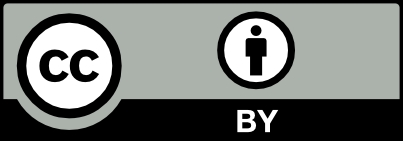 Hello!
Name
Position
You can find me at
2
1.
Previous approaches to research
Reflecting and building on past experiences…
How have you conducted research in the past?
What sources did you look for? 
Where did you look for sources?
How did you decide which sources to use? 
How did you know when you were done researching?
2.
Future directions for college research
Let’s create a research strategy…
Research Strategy
3. Determine what tools you need to find sources.
Databases ​
Library catalog​
Search Engines

4. Select the terms (keywords) you’ll use to search for sources.
1. Figure out what information you need. ​
*Think about the scope of your information need.

2. Identify what types of sources you need.

What information do you need?
Broad question: 
How are students exposed to race in school?
What aspects of race?
What type of education?
What type of exposure?
Who are the students?
Who are the teachers and administrators?
Where is the school?
What kind of school is it?
7
What types of sources do you need?
Popular Sources
Trade Sources
Scholarly Sources
8
What tools do you need?
Library databases (Academic Search Complete; Education Full Text)
Google Scholar
9
What terms should you use to search for sources?
What impact does the representation of race and ethnicity in textbooks have on students?
10
Evaluating Sources: The CRAAP Method
Currency:​
When was your source created? 
Is it current enough for your research?
Has the information been revised?

Relevance:
Does the information relate to your topic?
Who is the intended audience?
Did I look at other sources before choosing this one?

Authority:
What are the qualifications and credentials of the author(s) that make him/her a reliable source on this topic?
Accuracy:
Is the information supported by evidence?
Where did the information come from?  
How does the information compare with what else you know on this topic?

Purpose:
What is the purpose of the information?
Is the author of the source objective and impartial?
Was the author funded or sponsored by anyone?
Thanks!
Any questions?
You can find me at:
12